VMWare Workstation Player のインストール，仮想マシンの作成と通信
https://www.kkaneko.jp/cc/vmware/index.html
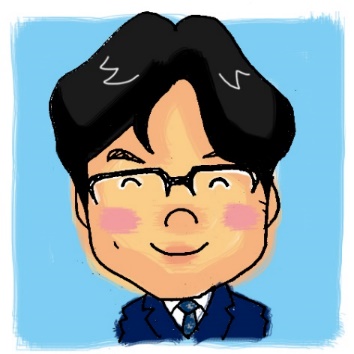 金子邦彦
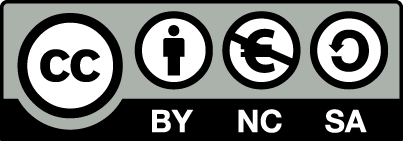 1
VMWare Workstation Player のインストール

仮想マシンの作成と Ubuntu のインストール

Ubuntu 仮想マシンを使ってみる

仮想マシン間の通信

２台の仮想マシン間で通信したいときは「ブリッジ」に設定するのが便利である
アウトライン
2
1. VMWare Workstation Player のインストール
3
① ダウンロード VMware Workstation Playerの Web ページを開く
https://www.vmware.com/go/get-player-jp
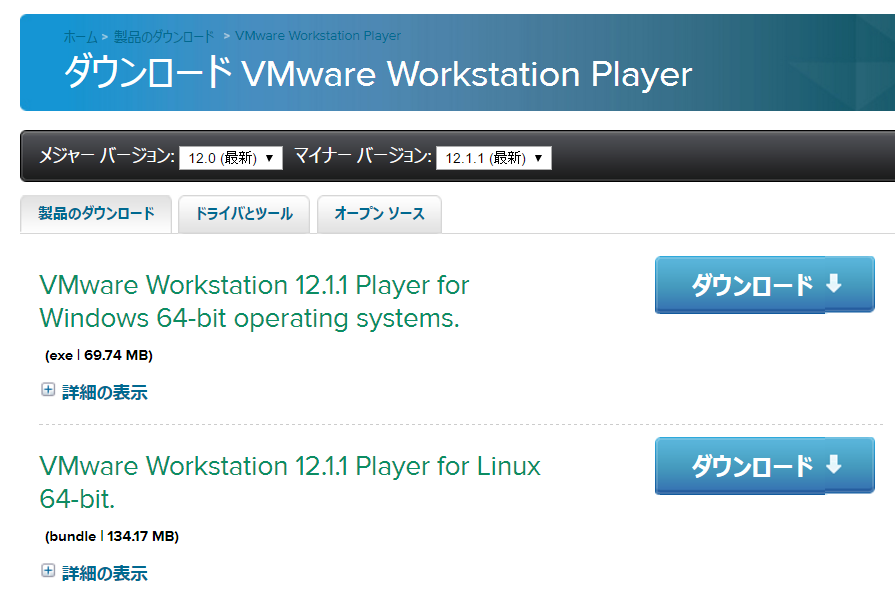 Windows 版
Linux 版
4
② VMWare Workstation Player のインストール
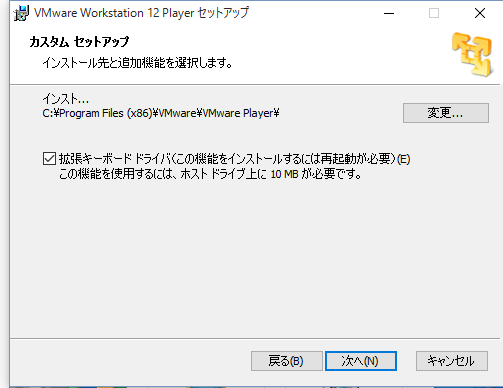 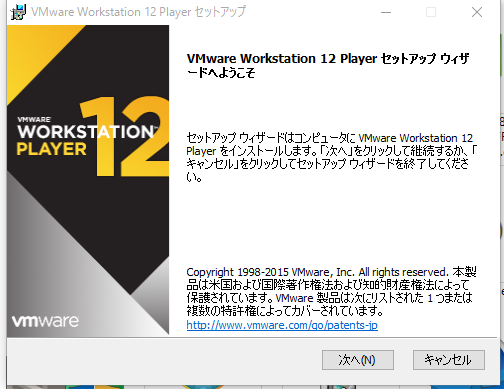 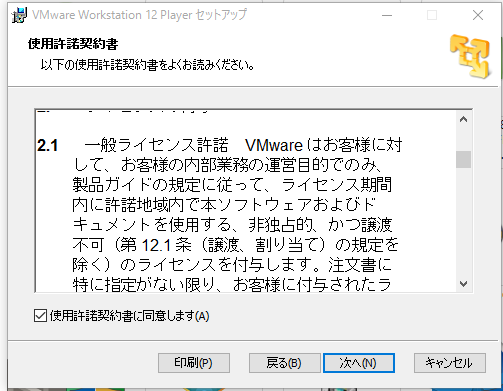 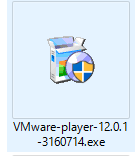 ①ファイルを実行
④カスタム
セットアップ
③ライセンス条項
の確認
②ようこそ画面では
「次へ」をクリック
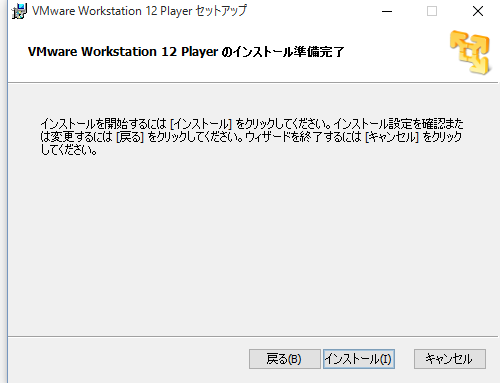 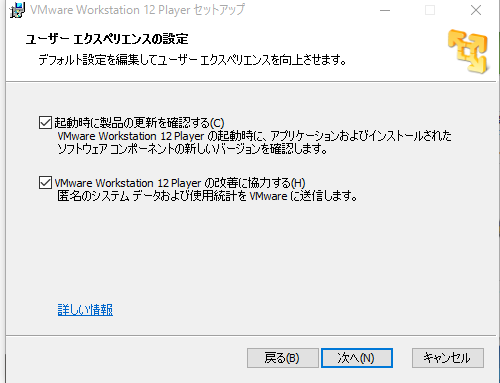 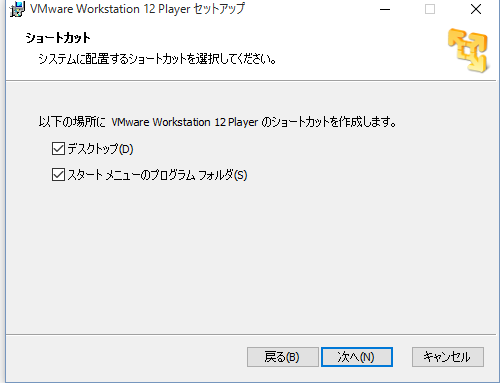 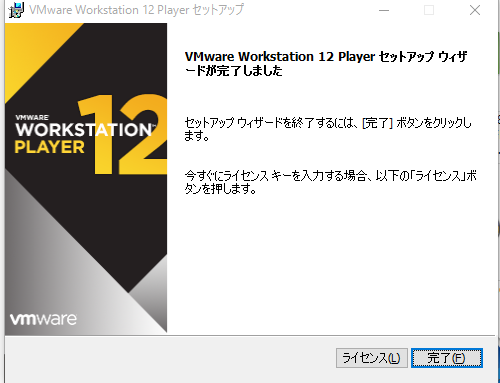 ⑤ユーザエクスペリ
エンスの設定
⑧インストール完了
⑦インストール開始
⑥ショートカット
5
2. 仮想マシンの作成と Ubuntu のインストール
6
仮想マシン
コンピュータの中に，仮想（バーチャル）マシンを作る
作成，コピー，抹消が簡単

作成した仮想（バーチャル）マシンで，別のオペレーティングシステム (Linux など）を起動することも簡単
7
Ubuntu 設定表
8
① Ubuntu 新規仮想マシンの作成と起動
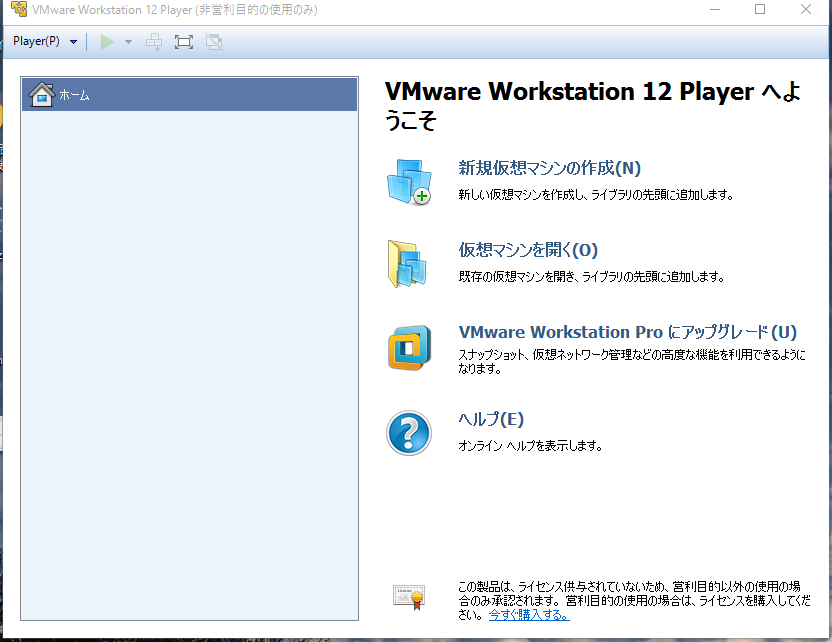 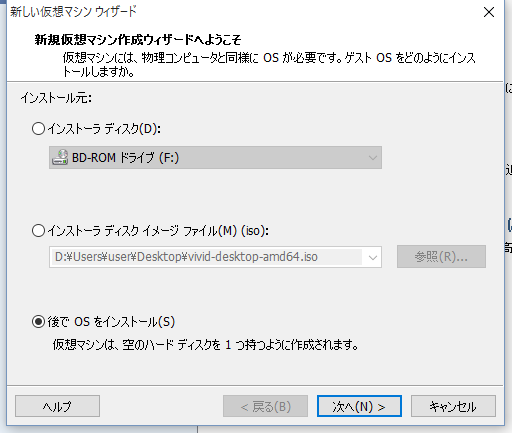 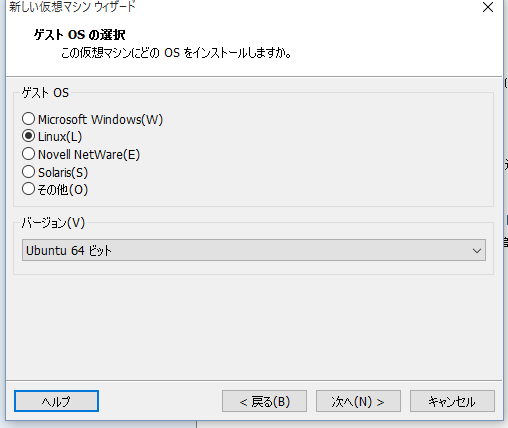 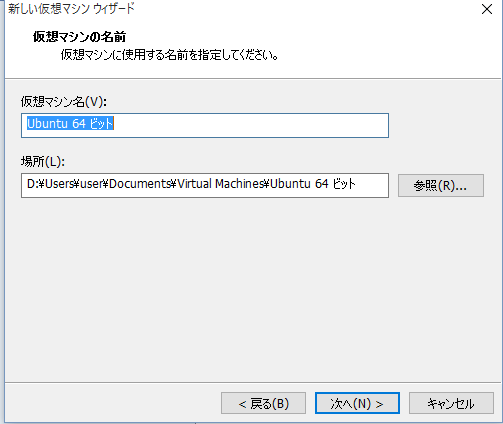 ③ゲストOSの選択
「Ubuntu 64ビット」
④仮想マシン名
①「新規仮想マシン
の作成」
②「後で OS をイン
ストール」
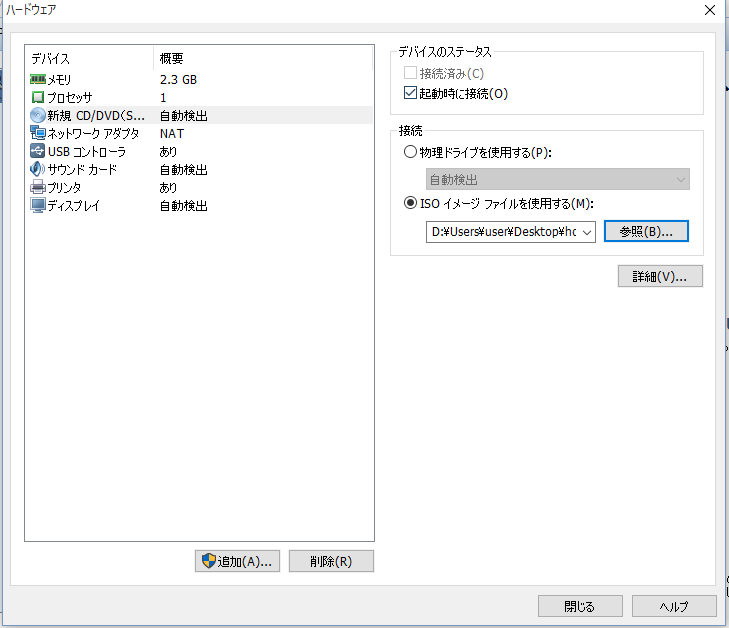 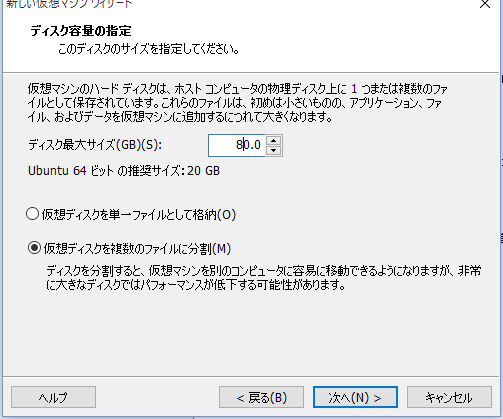 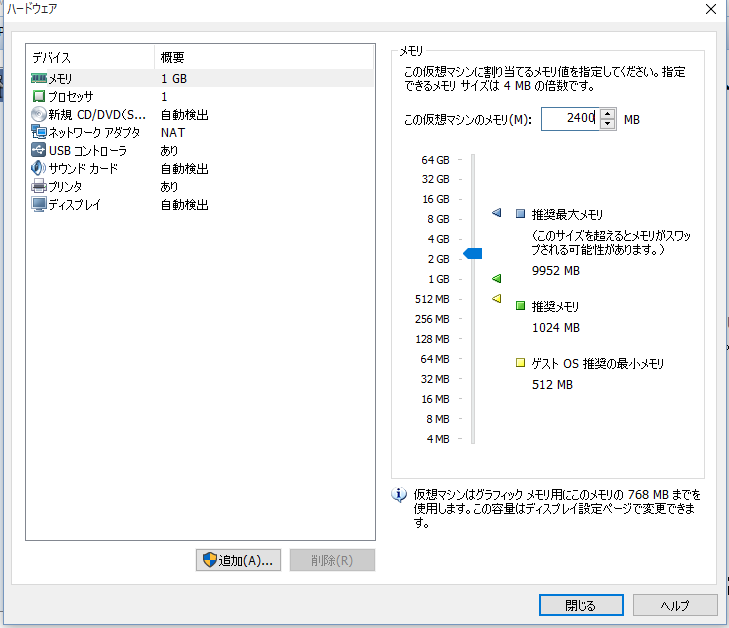 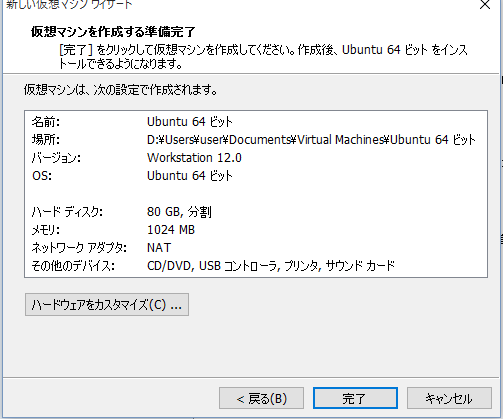 ⑤ディスク容量の指定
⑥ハードウエアの
カスタマイズ開始
⑦メモリサイズの設定
⑧ISO イメージ
ファイルの設定
9
① Ubuntu 新規仮想マシンの作成と起動（続き）
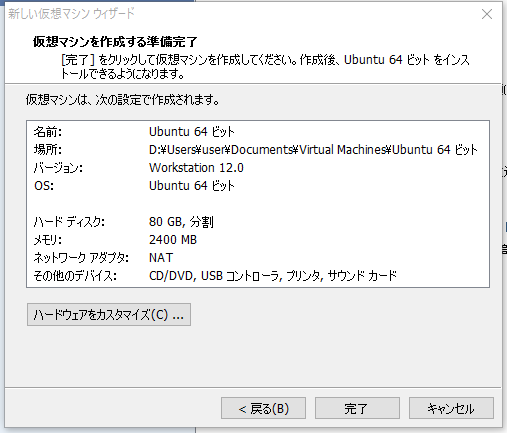 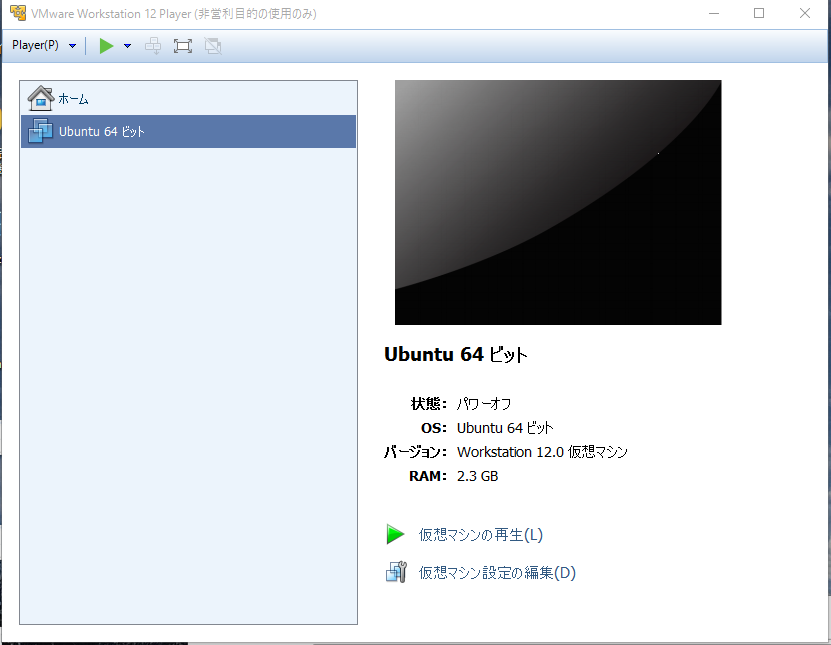 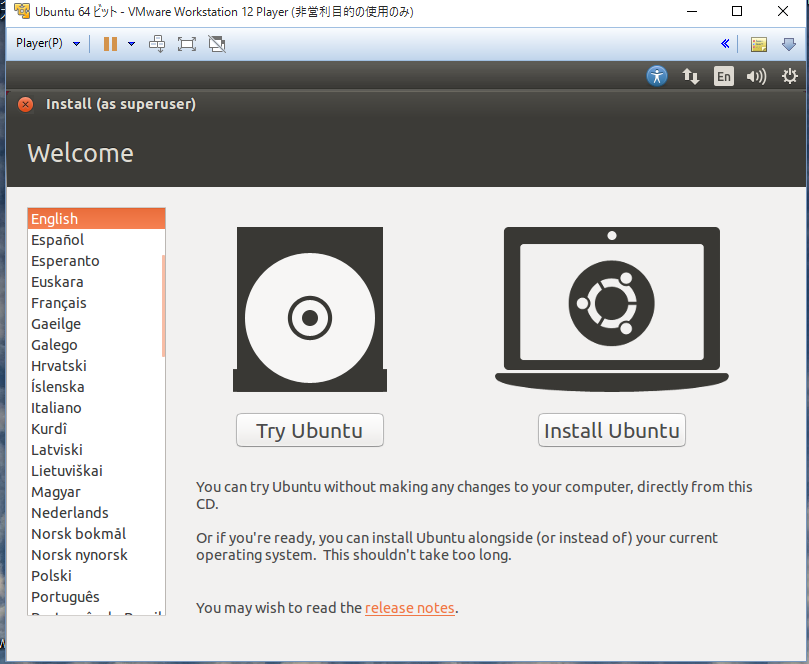 ⑨ 設定完了
⑩ 起動（再生）の開始
⑪ Ubuntu が起動する
10
② ネットワークアダブタを「ブリッジ」に設定
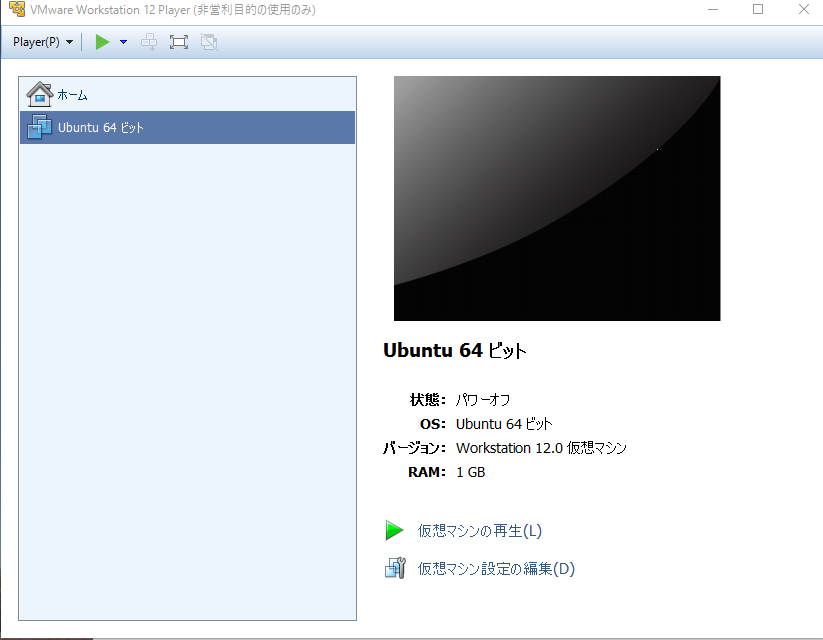 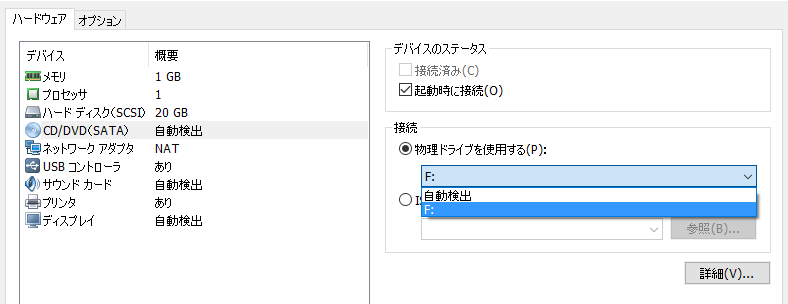 ② CD/DVD の設定（ドライブ名を設定する）
① 仮想マシン設定の編集
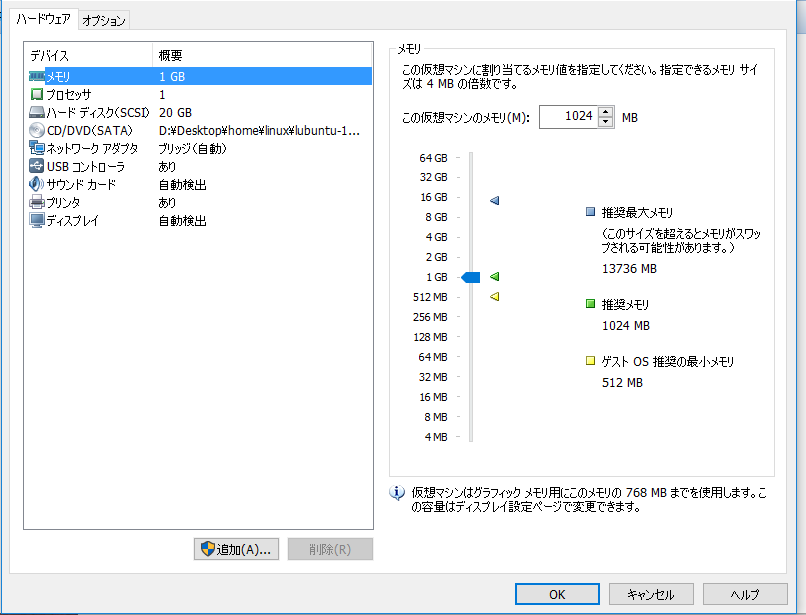 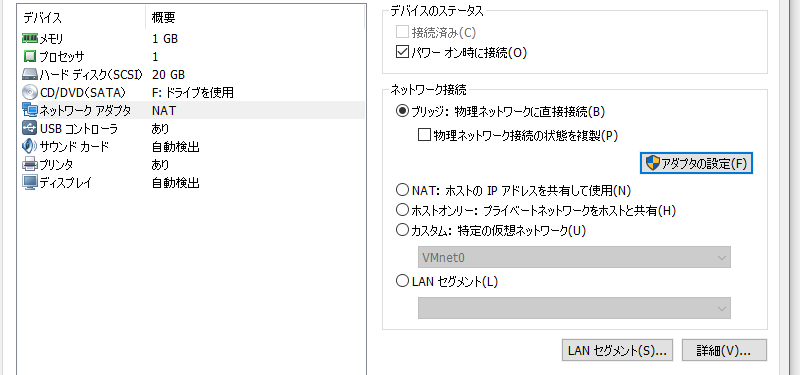 ③　ネットワークアダブタは「ブリッジ」
④　OK
11
③ Ubuntu インストールの開始
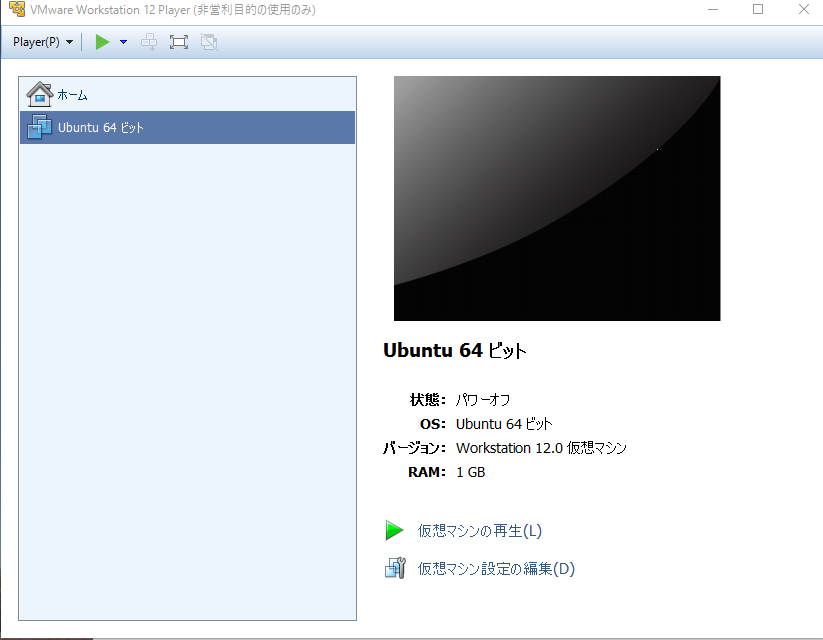 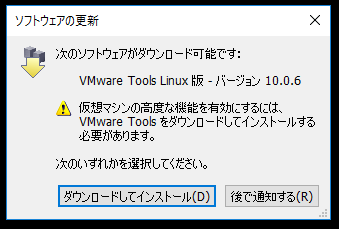 ⑥ 後で通知する
⑤ 仮想マシンの再生
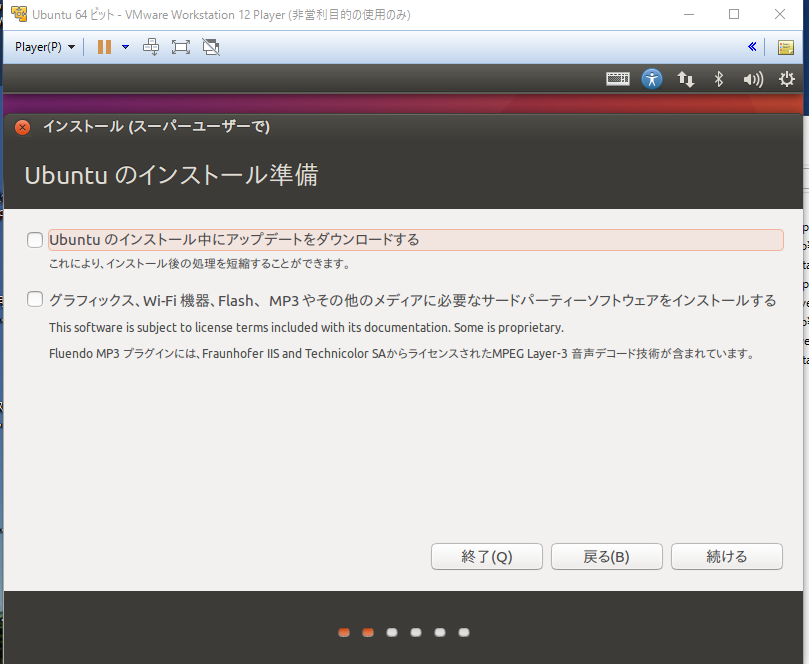 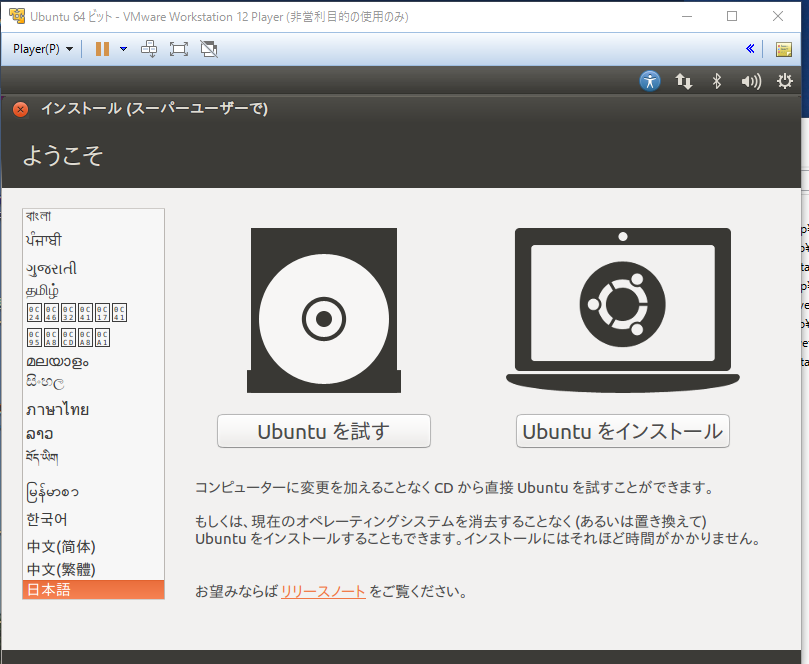 ⑦ 「Ubuntu をインストール」をクリック
⑧ 「続ける」をクリック
12
④ Ubuntu インストールの続き
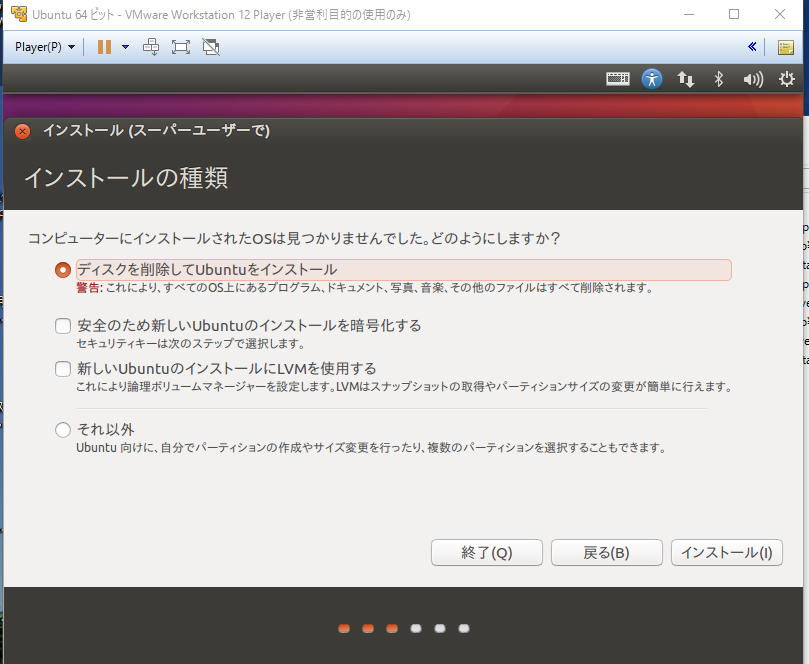 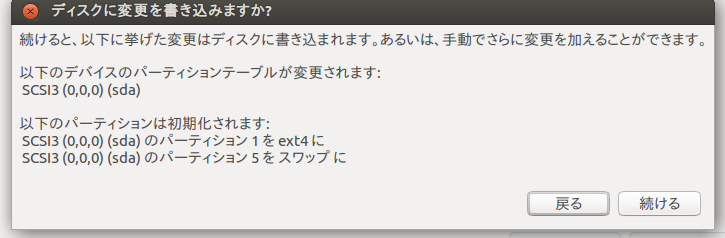 ⑪ 「続ける」をクリック．
　その後，しばらく待つ
⑩ 「インストール」をクリック
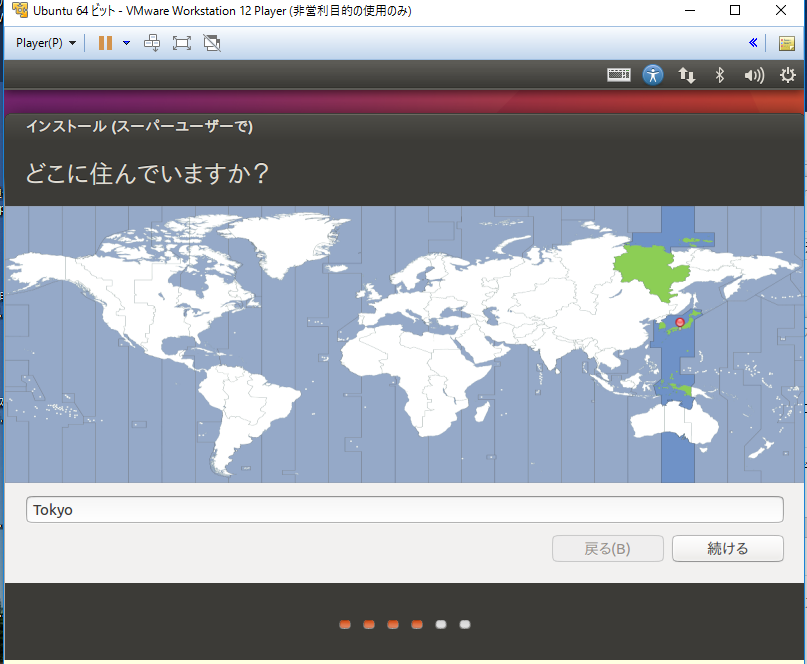 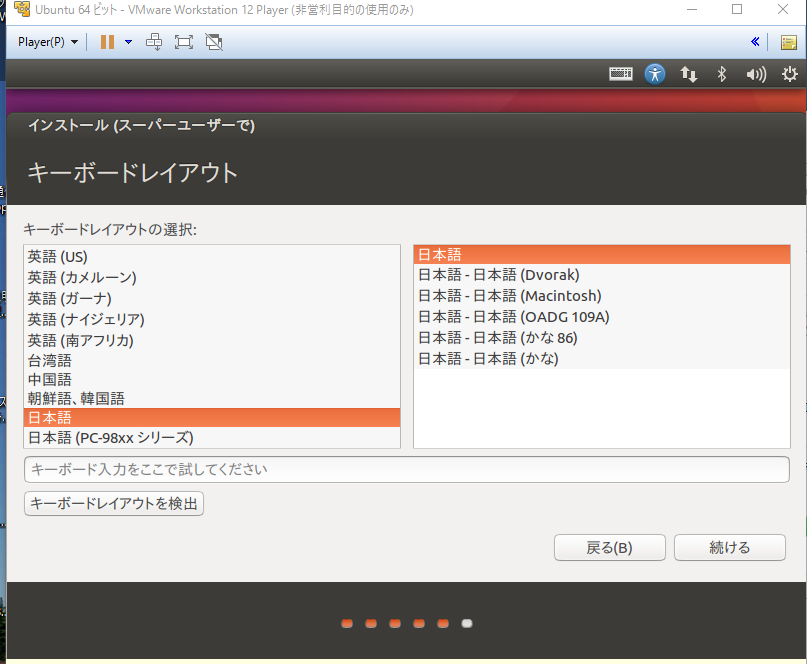 ⑫ 「Tokyo」を確認し，
　「続ける」をクリック
⑬「日本語」になっていることを確認し，
　「続ける」をクリック
13
⑤ パスワードと自動ログインの設定
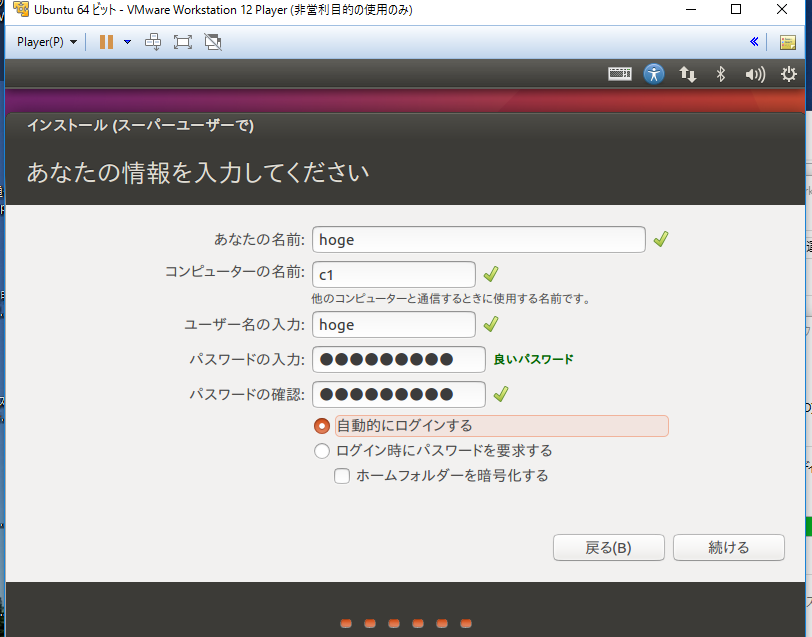 ＜任意の英文字と数字＞
コンピュータの名前
＜任意の英文字と数字＞
＜任意の英文字と数字＞
「自動的にログインする」をチェック
14
⑥ Ubuntu インストールの続き
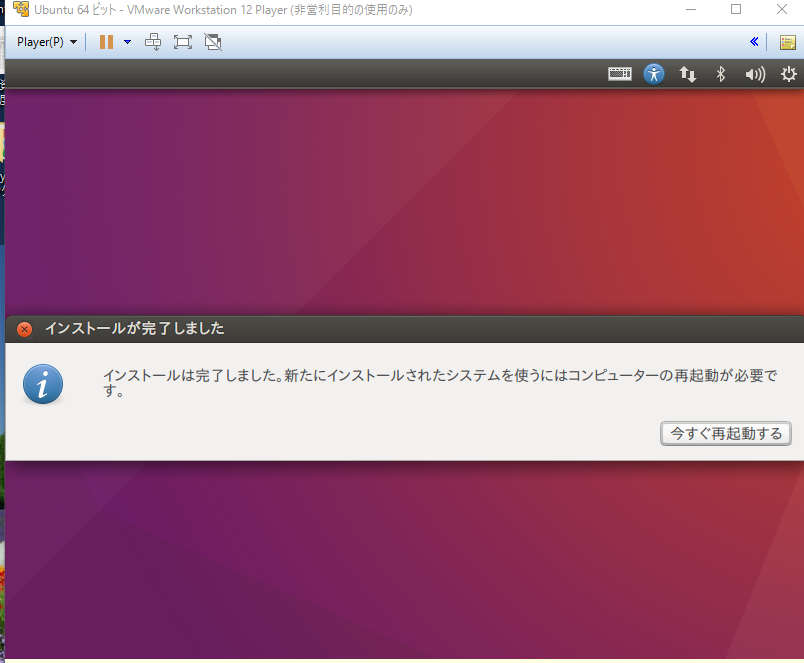 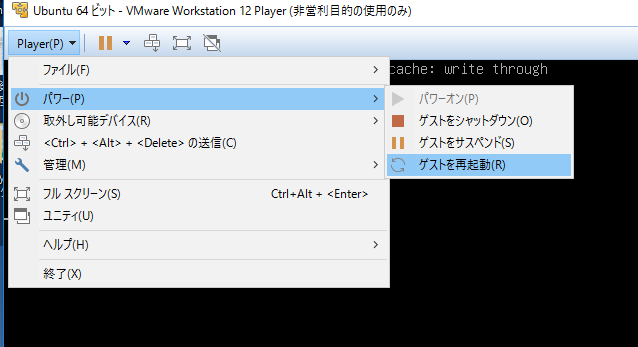 ⑮ 「今すぐ再起動する」をクリック．
※　もし１分くらい待っても起動しない
　　ときは「ゲストを再起動」をクリック
15
3. Ubuntu 仮想マシンを使ってみる
16
端末（コンソール）を開く
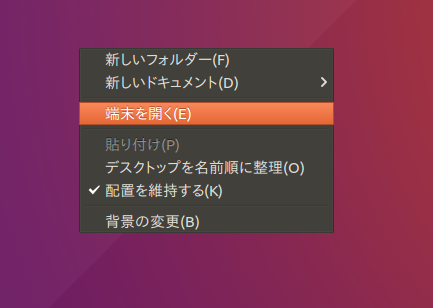 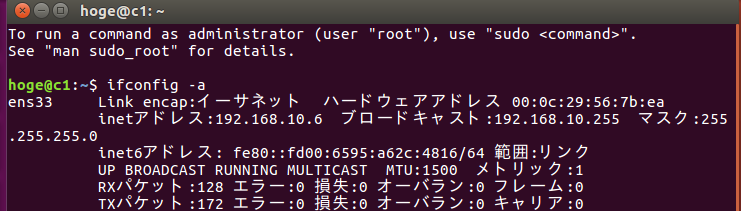 例えば
ifconfig -a 
で　IP アドレス（inet アドレス）を
知ることができる
右クリックメニューで
端末を開く
17
マシンの停止（シャットダウン）
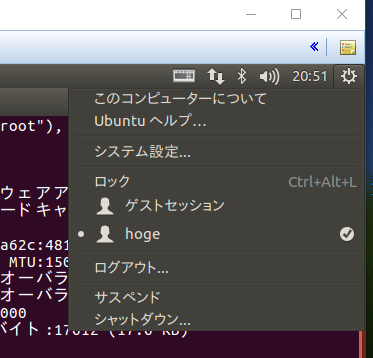 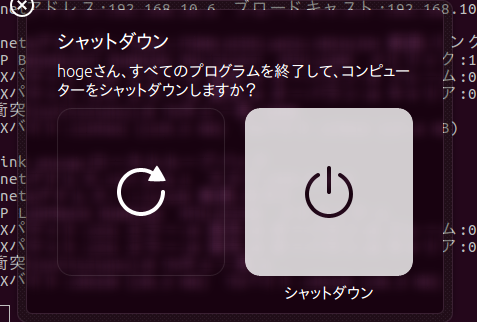 画面右上のメニューで
「シャットダウン」を選ぶ
18
VMWare 使用上の注意
キーボード，マウスの信号は仮想マシン側（ゲスト側）に送られる．
Windows （ホスト側）の操作を行いたいときは，モードを切り替える
仮想マシンを操作できるモード
ALT, コントロールキー
を同時押し
VMWareのウインドウをクリック
Windows を操作できるモード
19
4. 仮想マシンを２台作成し，その間で通信
20
ワーキングディレクトリの確認
ワーキングディレクトリの確認は，仮想マシンを停止（シャットダウン）した状態で行う
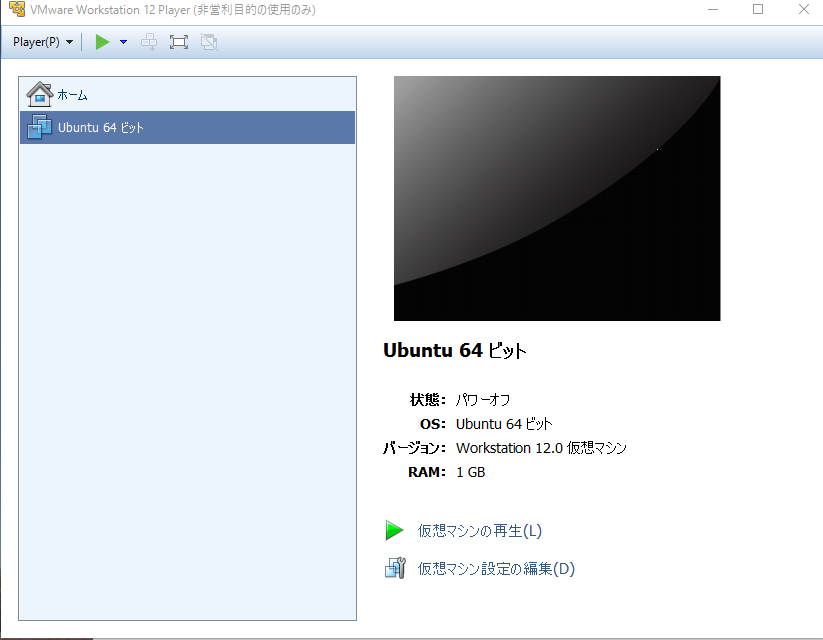 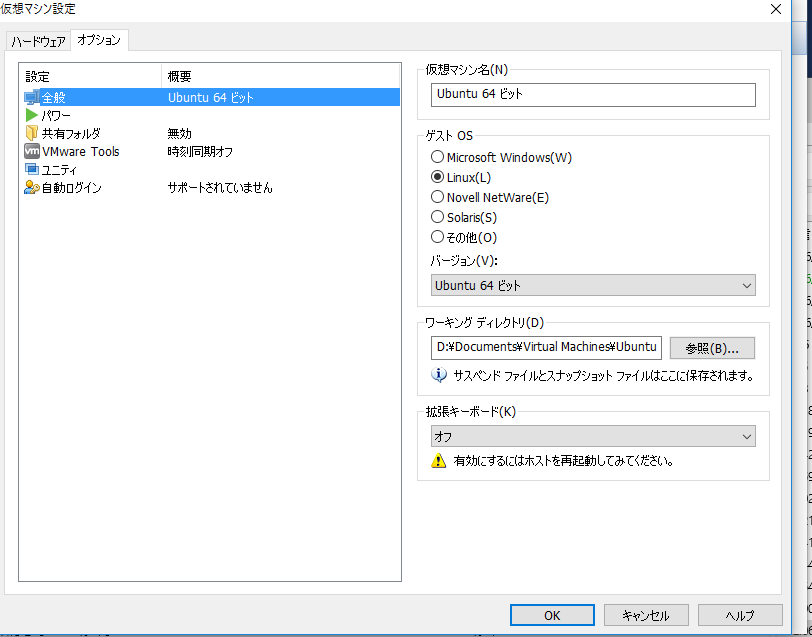 仮想マシン設定の編集
「オプション」タブをクリックし，
ワーキングディレクトリを確認
21
仮想マシンのコピー（複製）
仮想マシンのコピー（複製）は，仮想マシンを停止（シャットダウン）した状態で行う
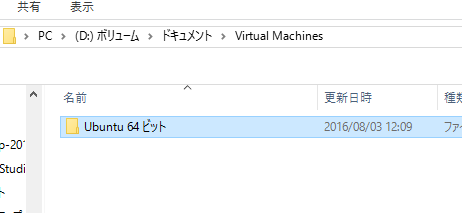 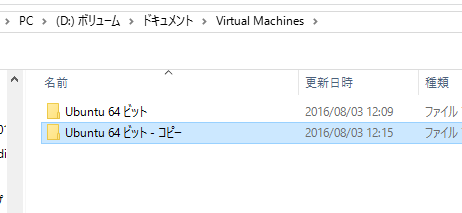 Windowsで「ワーキングディレ
クトリ」の１つ上のディレクト
リ（フォルダ）を開く
仮想マシンのディレクトリ
（フォルダ）を丸ごとコピー
して，貼り付け
22
仮想マシンのコピー（複製）続き
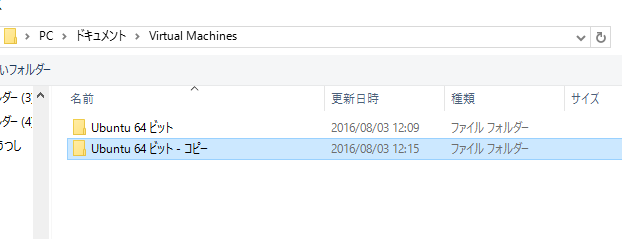 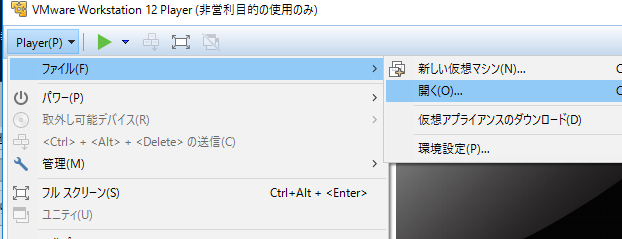 先ほど新しく作られた
ディレクトリ（フォルダ）
の下に移動
VMWare で
「Player」→「ファイル」→
「開く」と操作
23
仮想マシンのコピー（複製）続き
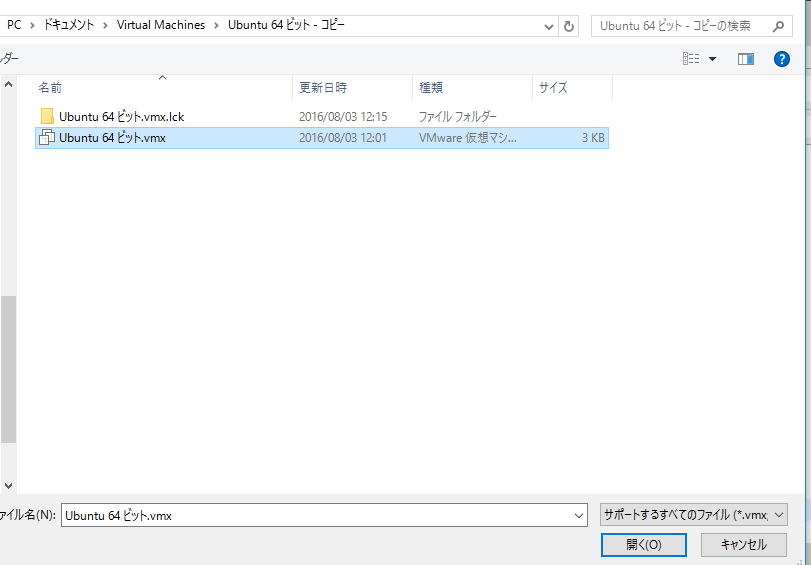 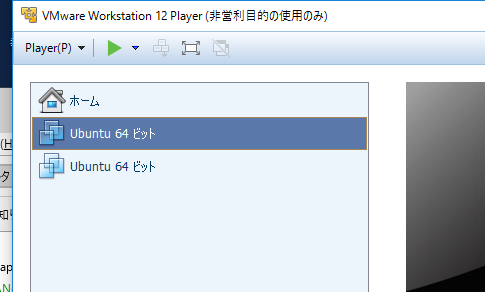 拡張子「.vmx」のファイルを選び
「開く」をクリック
24
コピーした仮想マシンの初回起動
コピーしたマシンの初回起動時には，確認表示が出る．
「コピーしました」をクリック
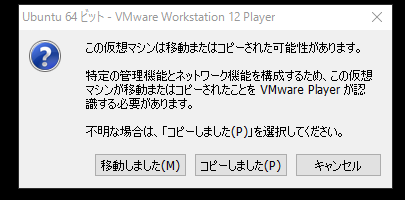 25
いまから行うこと
VMwareを２つ起動し，それぞれで，別の仮想マシンを起動
その２つの仮想マシン間で通信
26
① 各仮想マシンの IP アドレスの確認
VMwareを２つ起動し，それぞれで，別の仮想マシンを起動
それぞれの仮想マシンで，端末を開き，「ifconfig -a」を実行
違う IP アドレス (inet アドレス) が割り当てられていることを確認


それぞれの IP アドレスを使用する
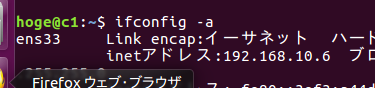 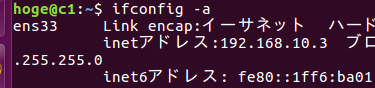 27
② netcat サーバの起動
まず，一方の仮想マシンで次のように操作
ifconfig -a
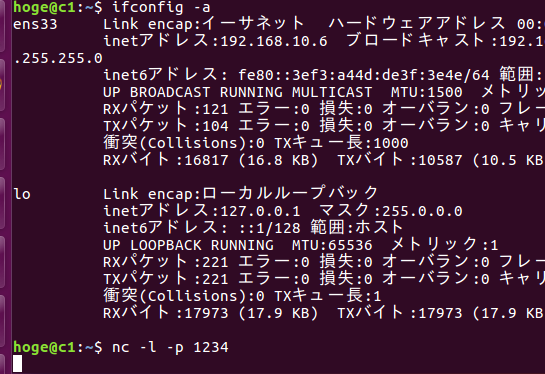 IP アドレス (inet アドレス）
を確認
nc -l -p 1234
（ポート 1234番でサーバを開設）
28
③ netcat クライアントの起動
もう１つの仮想マシンで，次のように操作
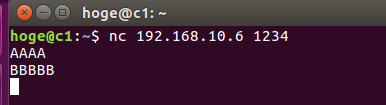 nc ＜IPアドレス＞ 1234
好きなメッセージ
29
④ ２台間で通信していることを確認
通信できていることが分かる
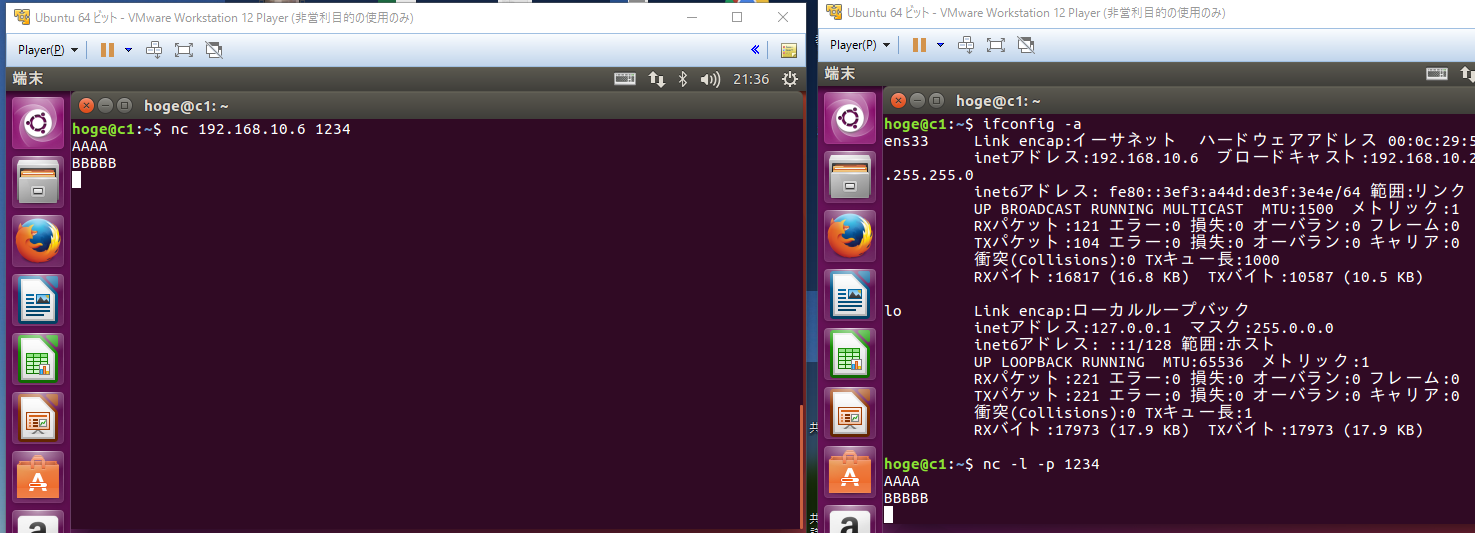 30